Health Emergencies in Large Populations
H.E.L.P. Course Geneva 2019
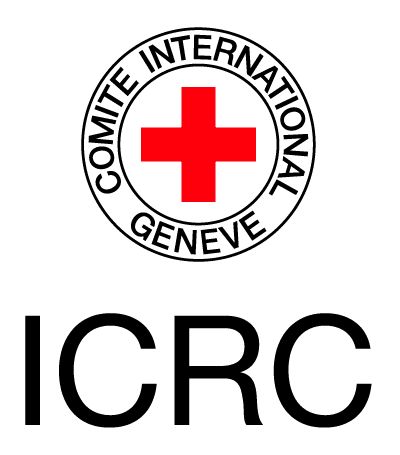 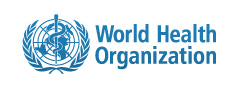 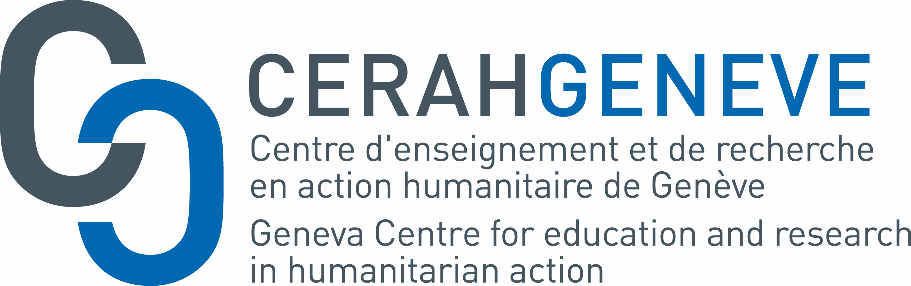 1
Aim of the H.E.L.P. course
Enhance professionalism in the response during health emergencies in large populations due to armed conflict, natural disasters and disease outbreaks, with an emphasis on decision making in acute and protracted crises. This by putting the affected people in their context at the centre and using a public health approach, fostering multidisciplinary responses and bringing out challenges, dilemmas, norms and standards
 

Bring together practitioners with a range of backgrounds in order to allow them to benefit from each other’s knowledge and experience.
2
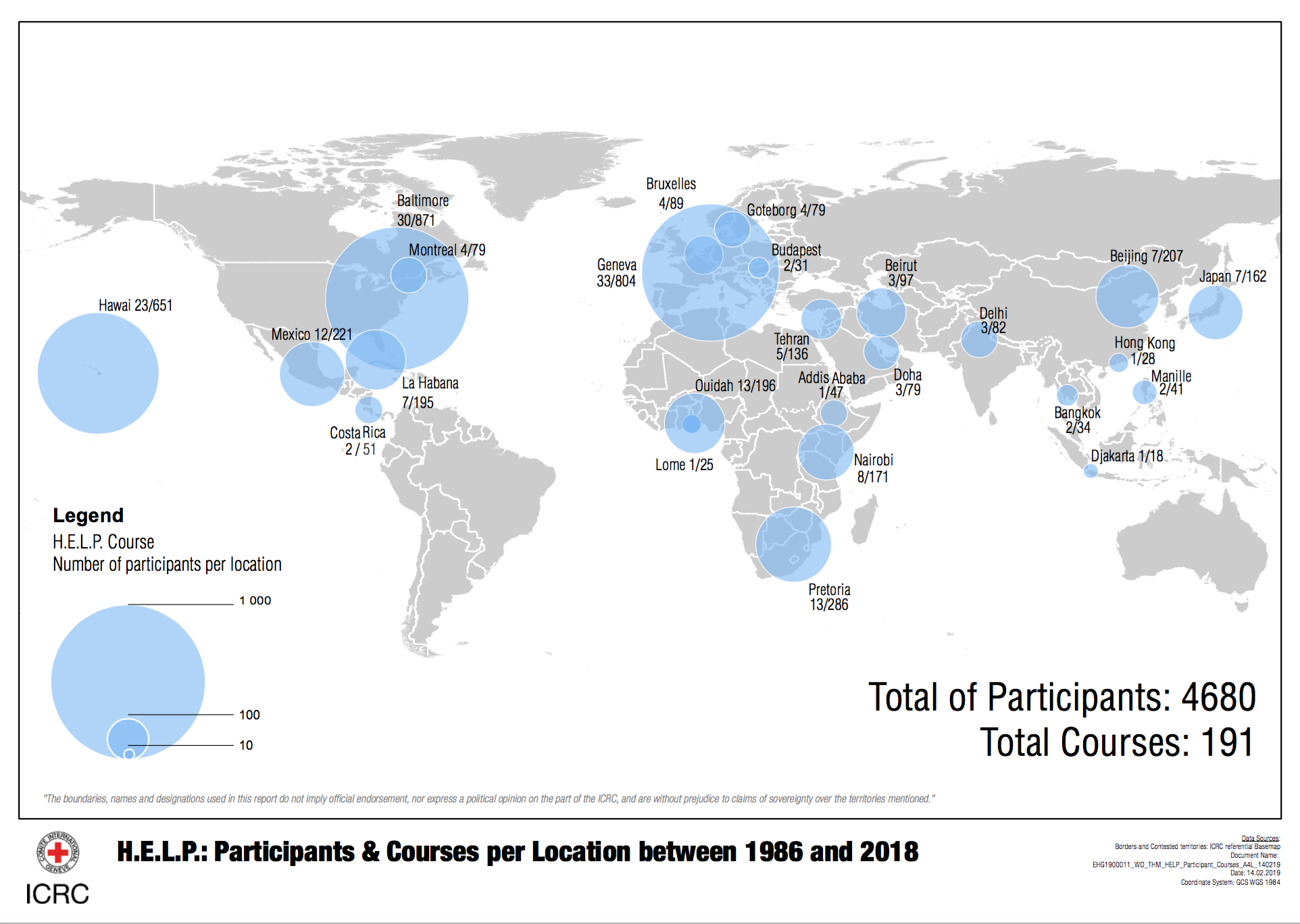 3
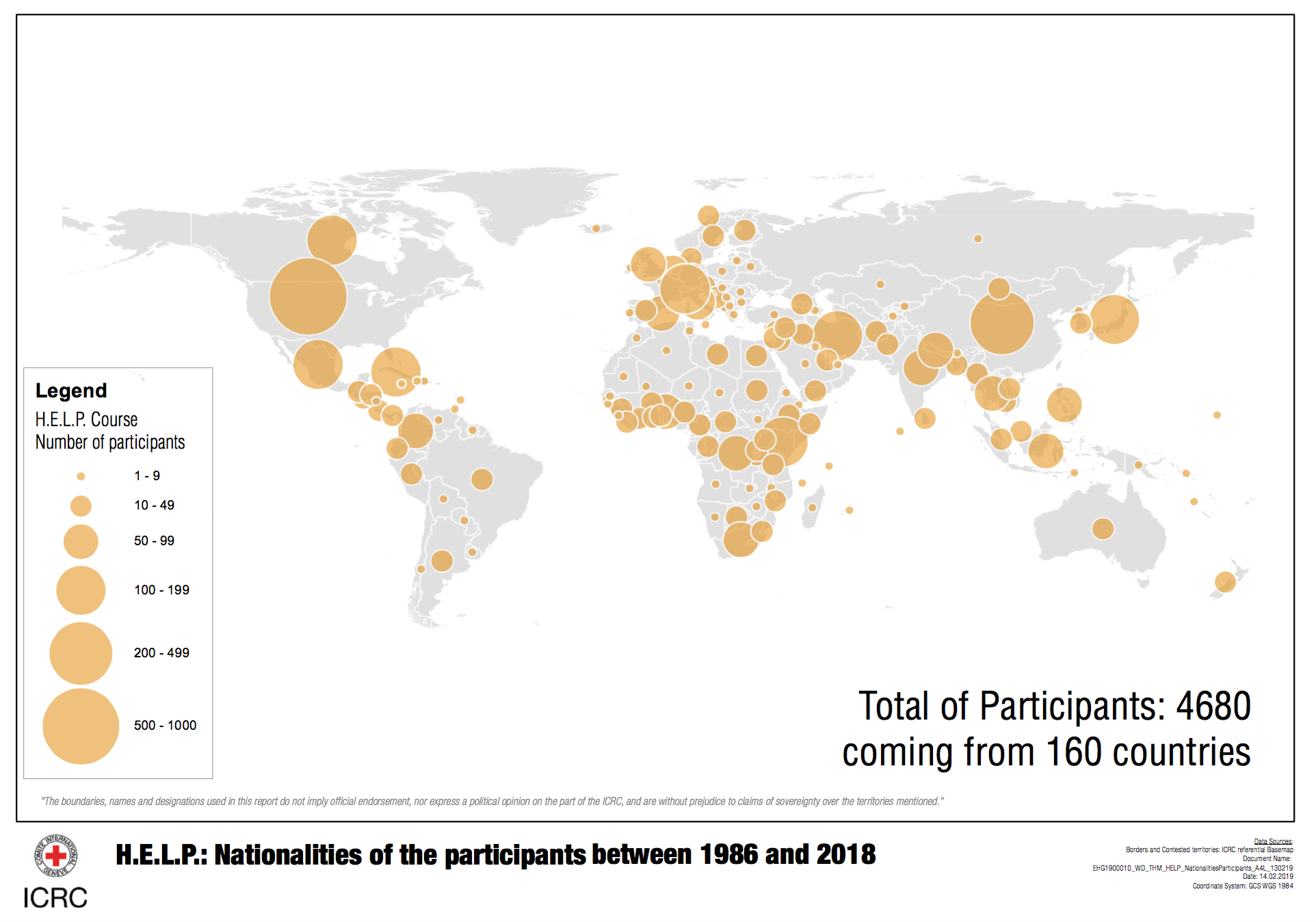 4
10 H.E.L.P. courses active in 2019
5
Educational methods
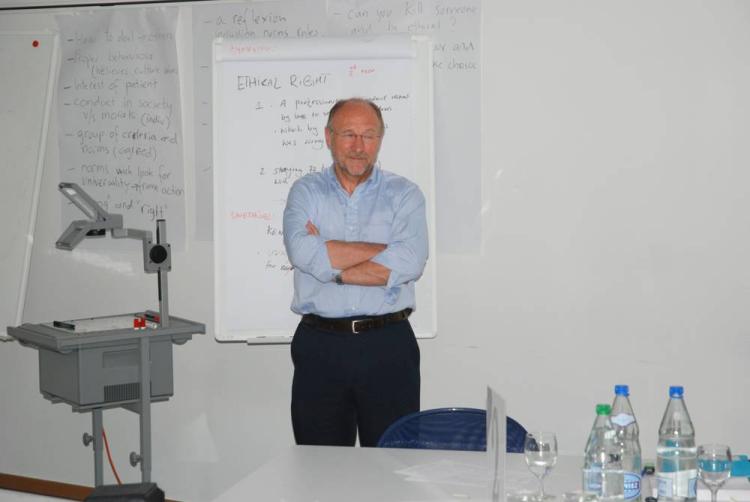 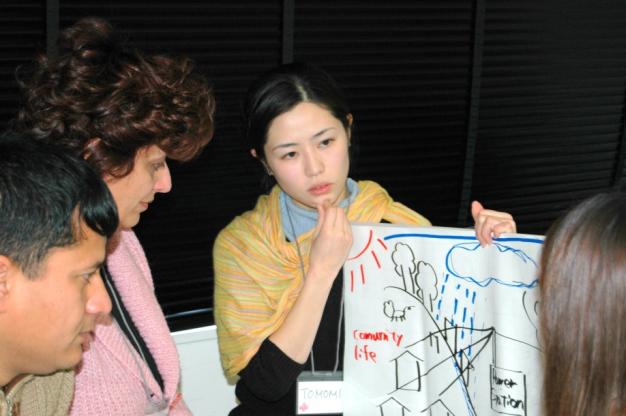 Group work, problem solving
Discussions
Presentations
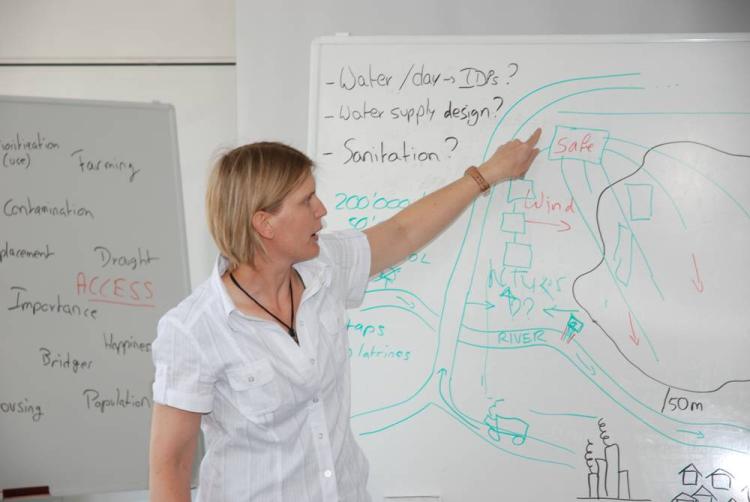 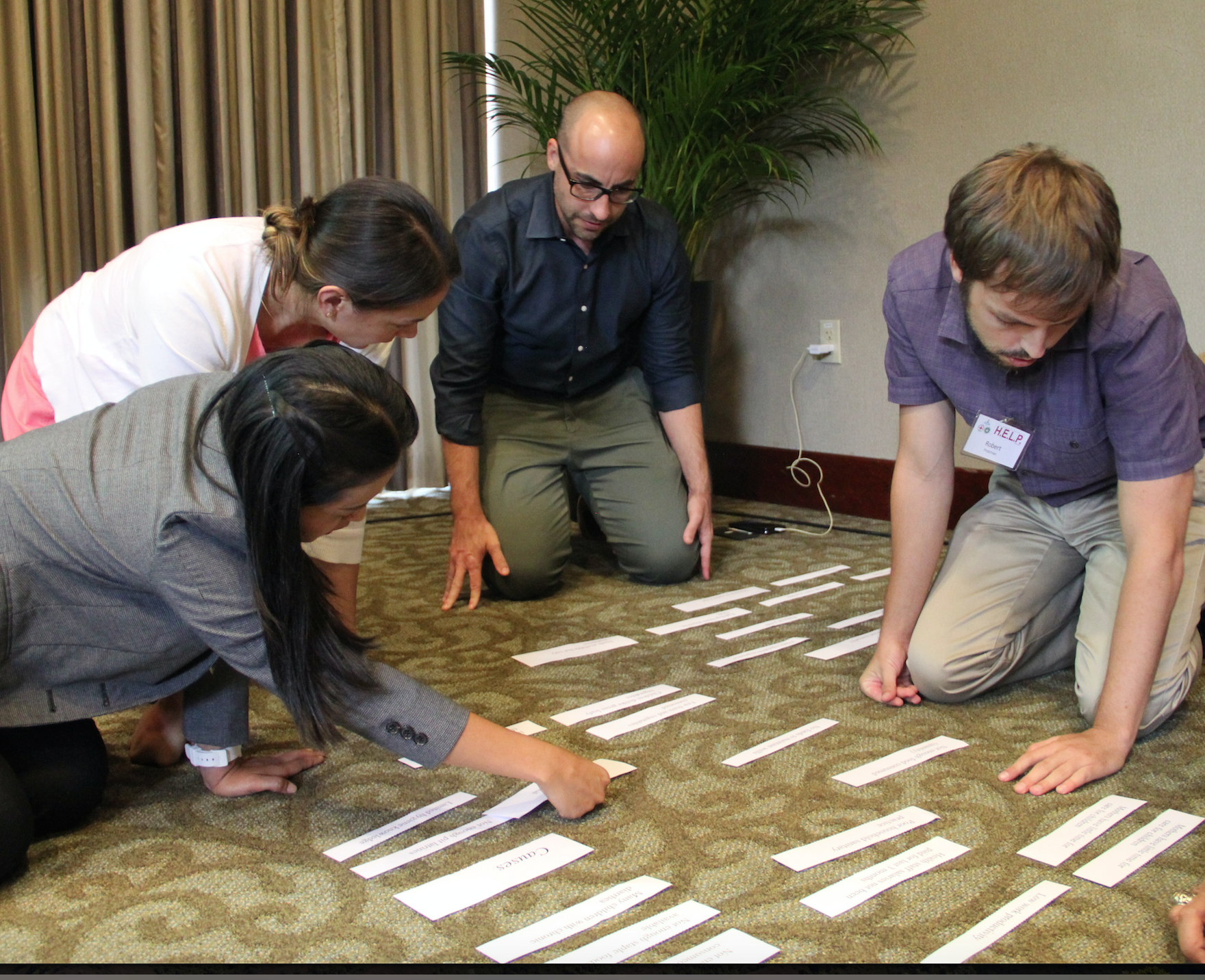 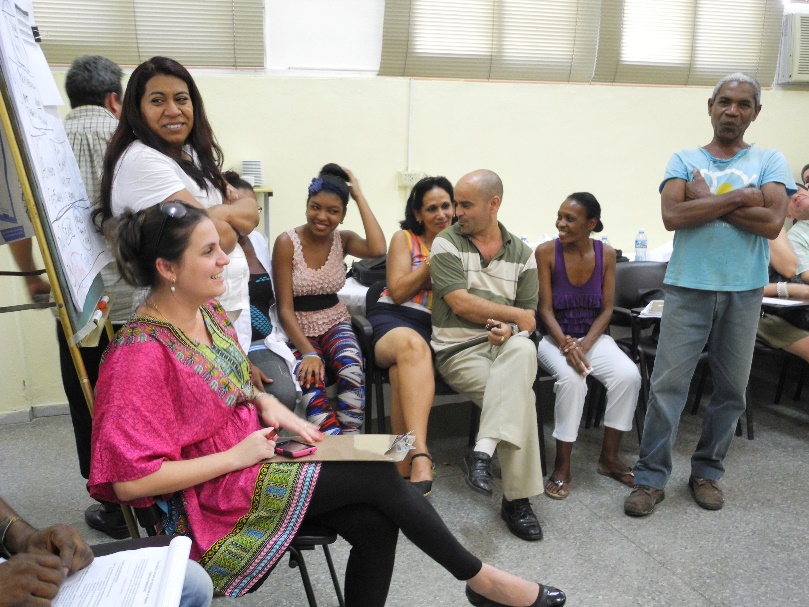 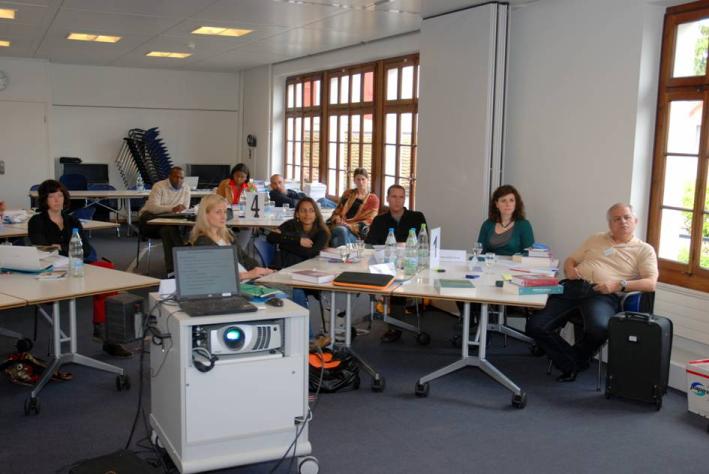 6
WEEK 1 – H.E.L.P. course Geneva 2019
Sessions: Morning 08:30-10:30 / 11:00-12:30   afternoon 13:30-15:00 / 15:15-16:45 (16:45 – 17:30)
7
WEEK 2 – H.E.L.P. course Geneva 2019
Sessions: Morning 08:30-10:30 / 11:00-12:30   afternoon 13:30-15:00 / 15:15-16:45 (16:45 – 17:30)
8
Rules of the course
Certificate of attendance:
Regular attendance 
Active participation to group work
Active participation in summary exercise

Rules 
Please limit use of phone, laptop or tablet to the sessions
Listen, respect opinions, share experiences
You may share with others outside the course 
With discretion regarding personal experiences shared
9
[Speaker Notes: The Chatham House Rule: When a meeting, or part thereof, is held under the Chatham House Rule, participants are free to use the information received, but neither the identity nor the affiliation of the speaker(s), nor that of any other participant, may be revealed.]
Group work guidance
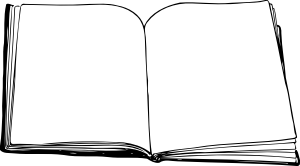 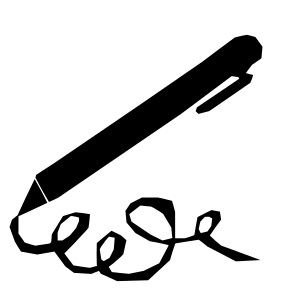 All ideas should be shared and considered
Have respect for each other
Effective communication
Divide the roles in the group
Time management
Open to compromise
Be happy in the group you are
Everyone should contribute
10
We wish you a very good course !
11